Χρόνος
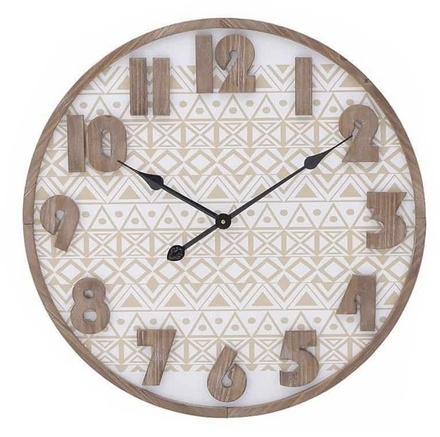 Μονάδες μέτρησης του χρόνου:
h
=  ώρα
π.χ. 6 h = 6 ώρες
min
=  λεπτά
π.χ. 8 min = 8 λεπτά
s,   sec
=  δευτερόλεπτα
π.χ. 7 s = 7 δευτερόλεπτα
Χρόνος
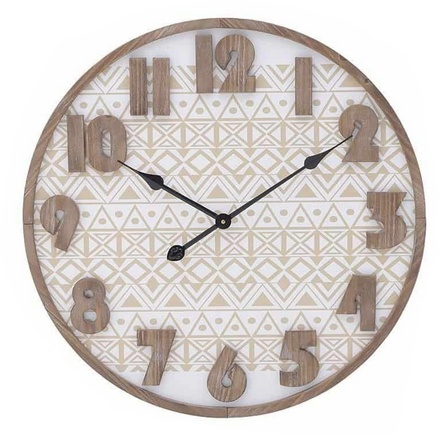 1h  =
60min
1
h
1min  =
60
Χρόνος
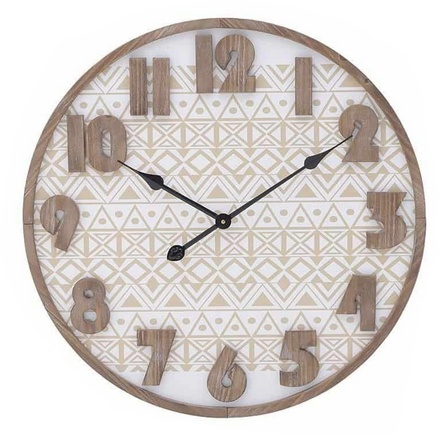 3.600s
1h  =
1
h
1s  =
3.600
Χρόνος
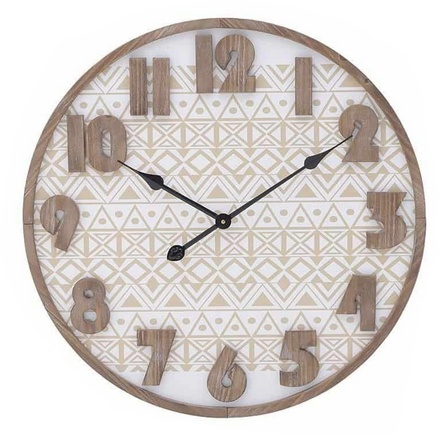 60sec
1min  =
1
min
1sec  =
60
h
Χρόνος
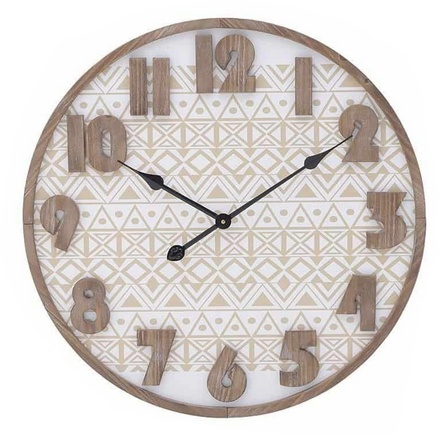 Συνοψίζω όλες τις παραπάνω σχέσεις στον ακόλουθο πίνακα:
Χρόνος
Μονάδες μέτρησης του χρόνου:
h
ώρες
: 60
x 60
: 3600
min
λεπτά
x 3600
x 60
: 60
s, sec
δευτερόλεπτα
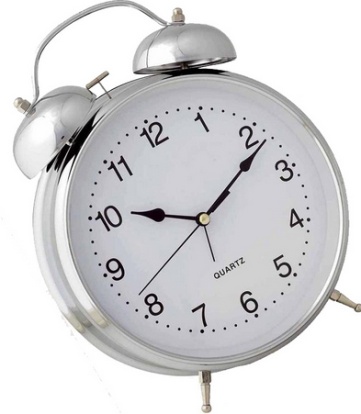 Χρόνος
h
Άσκηση λυμένη
: 60
Να συμπληρώσετε τα παρακάτω κενά:
x 60
: 3600
min
10min =…………. h
x 3600
: 60
5,2h =………….s
x 60
s, sec
Λύση
10min =  10:60  = 0,167 h
5,2h = 5,2  x 3600 = 18720s
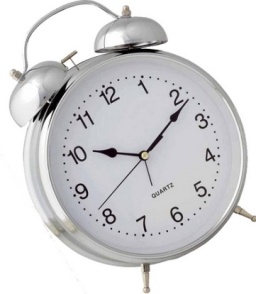 Χρόνος
Παραδείγματα
Χρόνος που πέρασε από την αρχή του μαθήματος μέχρι το τέλος του μαθήματος είναι 45 min
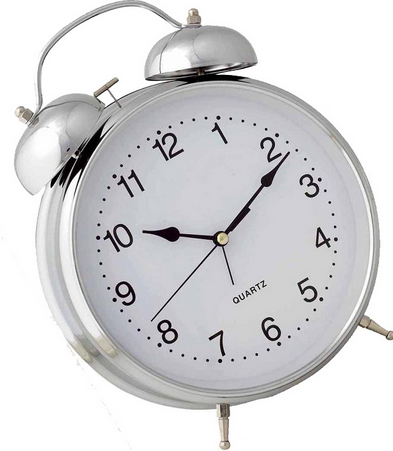 Το φορτηγό έκανε 5h για να φτάσει από την Αθήνα στη Λαμία
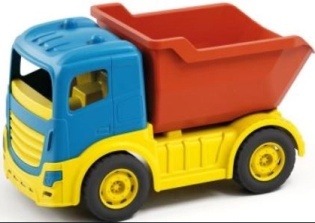